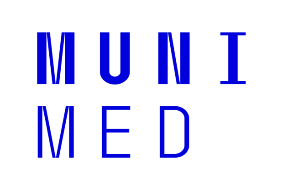 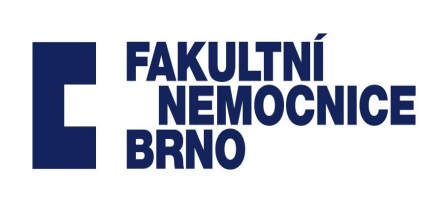 Ústav zdravotnických věd
Lékařské fakulty MU a FN Brno přednosta: prof. PhDr. Andrea Pokorná, PhD.
Poruchy plodnosti – příčiny, diagnostika, léčba
BPZG0121   Ošetřovatelská péče v gynekologii  - přednášky
Poruchy plodnosti
Za fyziologických podmínek by žena měla otěhotnět do 6 až 9 měsíců při nechráněném pohlavním styku.

Epidemiologie: přibližně 15–20 % dvojic podstupuje vyšetření a léčbu poruch plodnosti.
Příčiny poruch plodnosti
Věkový faktorVěk a fertilita
Věk a fertilita
Plodnost ženy je po 35 letech 3x nižší než u ženy mladší 25 let
Příčiny: ovariální dysfunkce, neuroendokrinní změny  hypothalamo-hypofyzární osy, kontaminace prostředí
Fyziologie  fertility
ovulace
migrace vajíčka
průnik spermií
fertilizace
migrace  embrya
implantace v dutině děložní
Ovulace
Hormonální regulace:
 gonadoliberin – GnRH
 gonadotropiny FSH, LH
 activin, inhibin
 ovariální steroidy – estrogeny, gestageny

Vliv dalších endokrinních faktorů:
 prolactin
 štítná žláza 
 nadledvina
„Peak“ LH
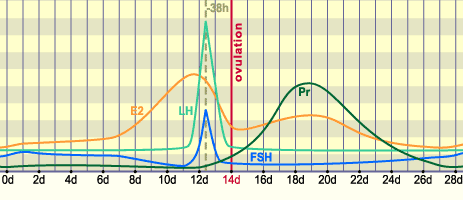 Positivní zpětná vazba estradiol/LH
Hypothalamus (kisspeptin)
Hypofýza (zvýšení počtu receptorů GnRH)
7
Normální  ovarium
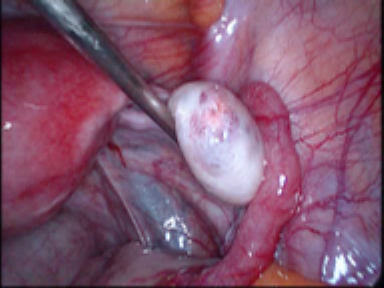 Ovariální reserva
AMH = anti-mülleriánský hormon
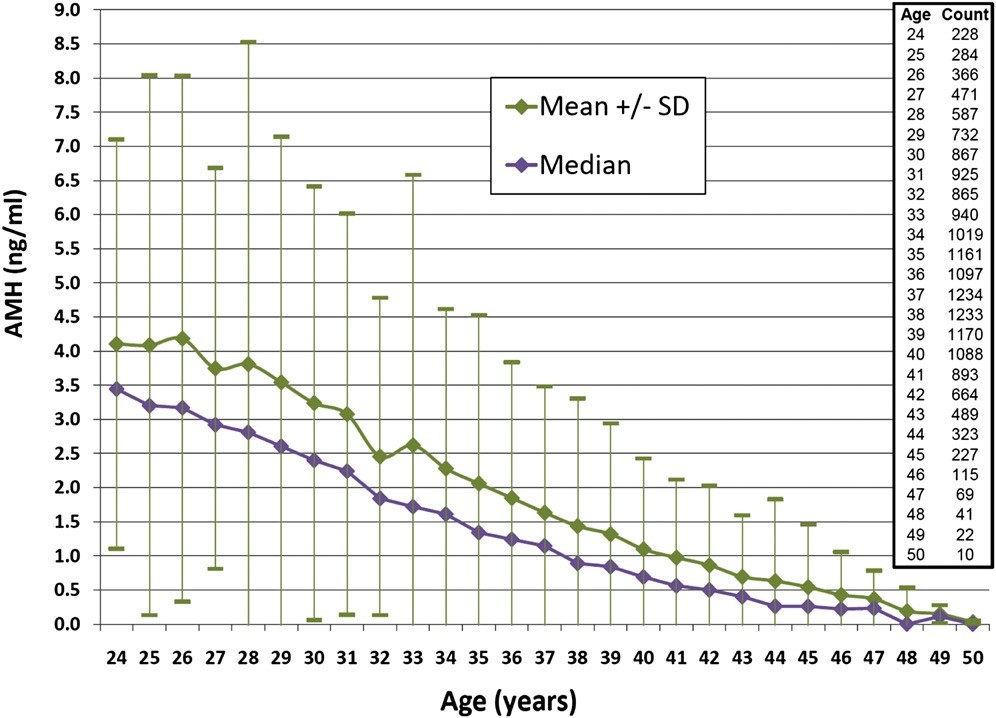 Interakce AMH a FSH v ovariu
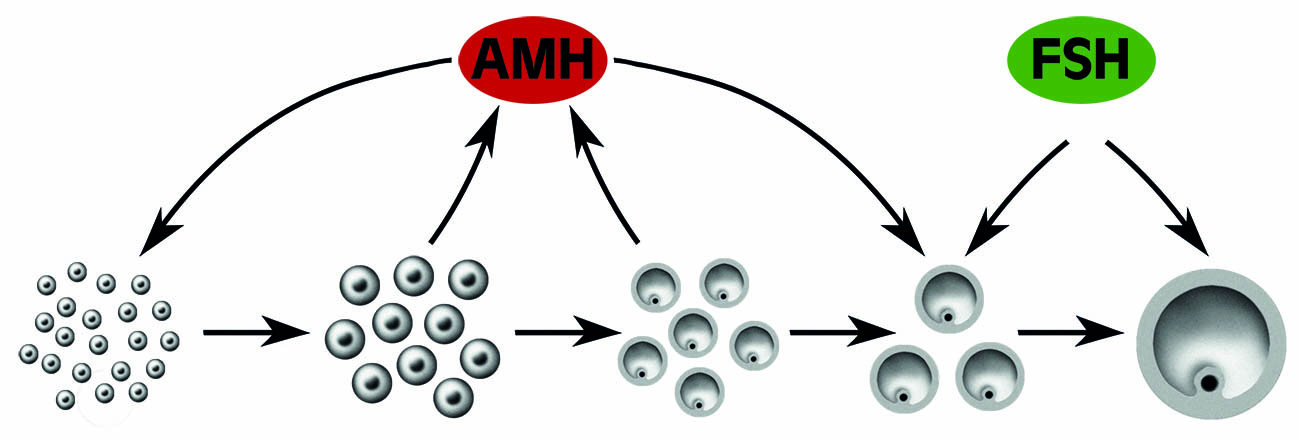 Ovulace
Vyšetření
hormonální hladiny  
ultrazvukové vyšetření 
mikroabraze endometria
bazální teplota
funkční cytologie
vyšetření čípku děložního
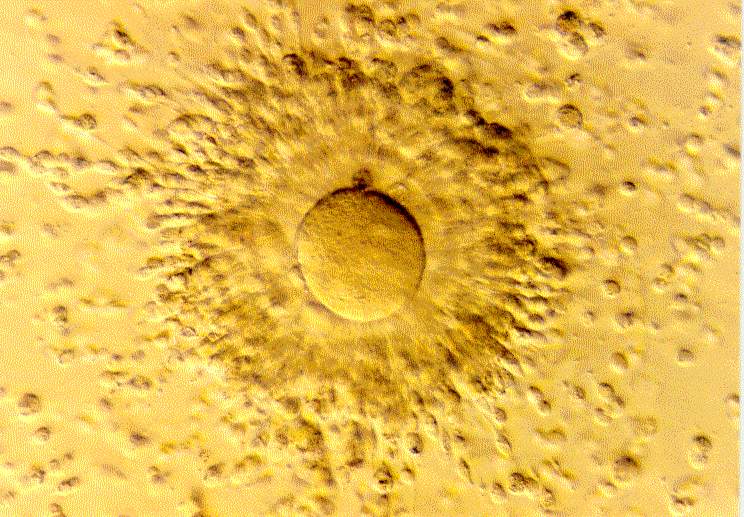 Zralý oocyt – metafáze II
Vyšetření spermatu
Spermie
Názvosloví spermatologie
Andrologický faktor
Průměrná koncentrace spermií:
		1940  ……………  110 mil/ml
		1990  ……………    60 mil/ml 	

Impotentia generandi – mužská infertilita 
Erektilní dysfunkce – neschopnost pohlavního styku (erektilní dysfunkce)
Syndrom testikulární dysgeneze
zhoršování kvality spermatu
 nárůst kryptorchismu
 nárůst hypospadií
 nárůst zhoubných nádorů varlete
Patogeneze
Alterace funkce Sertoliho buněk

Alterace buněčné diferenciace

Patologie spermatu	   

	CIS buňky           Maligní tumory testes
Patogeneze
Alterace funkce Leydigových buněk

Deficit androgenů

Hypospadie		Kryptorchismus
Interakce spermií a cervikálního hlenu
Kurzrok-Millerův test
Sims-Huhnerův postkoitální test
Kremerův “sperm-cervical mucus penetration test”
Mikrodelece Y- chromozomu
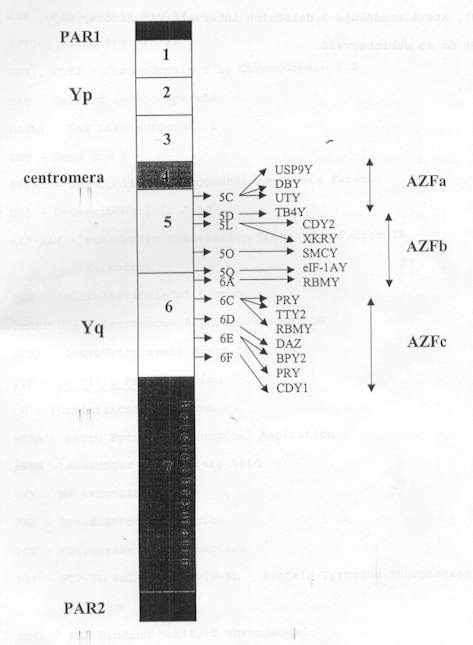 Průchodnost vejcovodů
ultrazvuková salpingografie
laparoskopie a chromopertubace
rtg – hysterosalpingographie (historická)
Sono hysterosalpingografie (HSG)
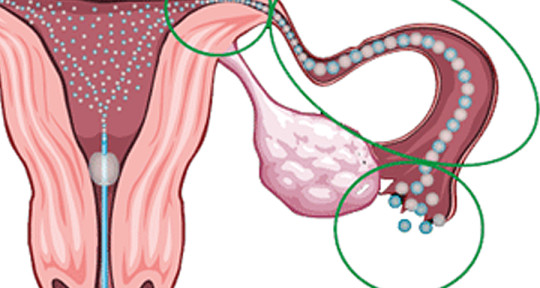 Chromopertubace
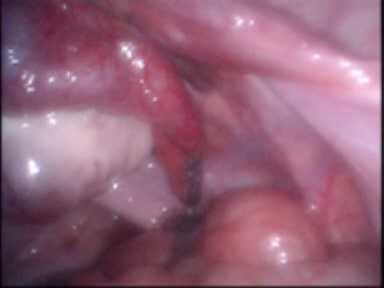 Endometrióza
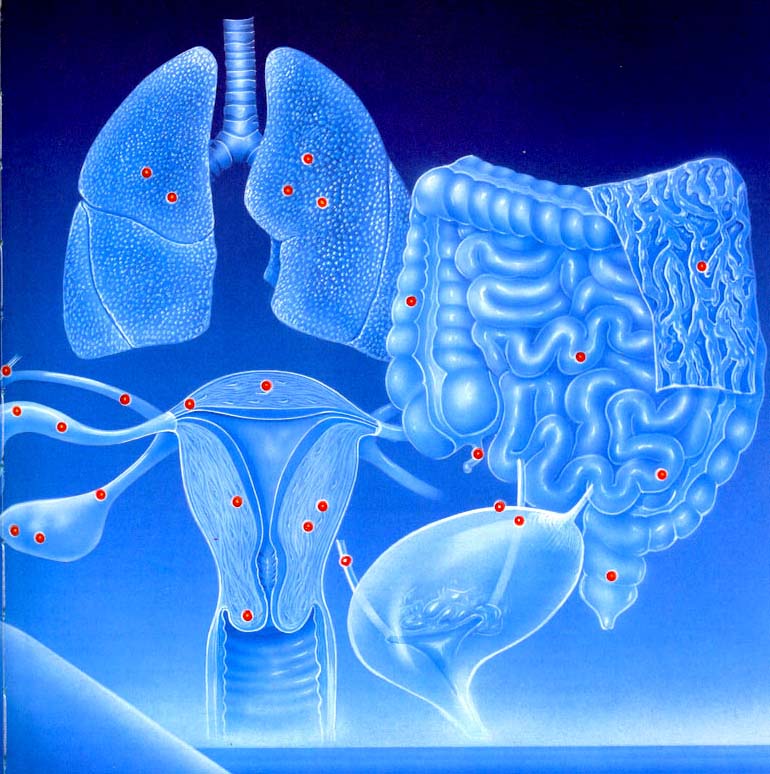 Endometrióza
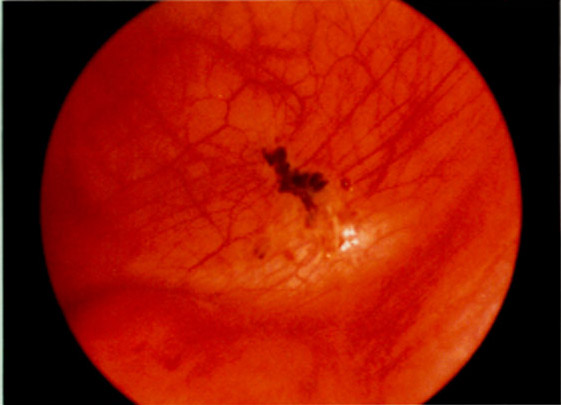 Komplexní diagnostická laparoskopie
KDL hodnotí:
 nález v malé pánvi – adheze, endometriózu
 průchodnost vejcovodů (chromopertubace) 
 appendix
 játra
Sactosalpinx
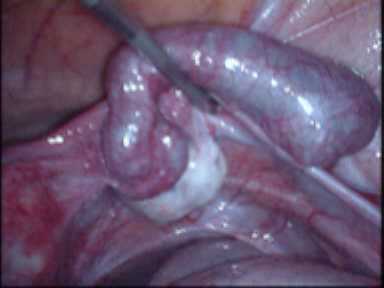 Lištovité ovarium - Turnerův syndrom
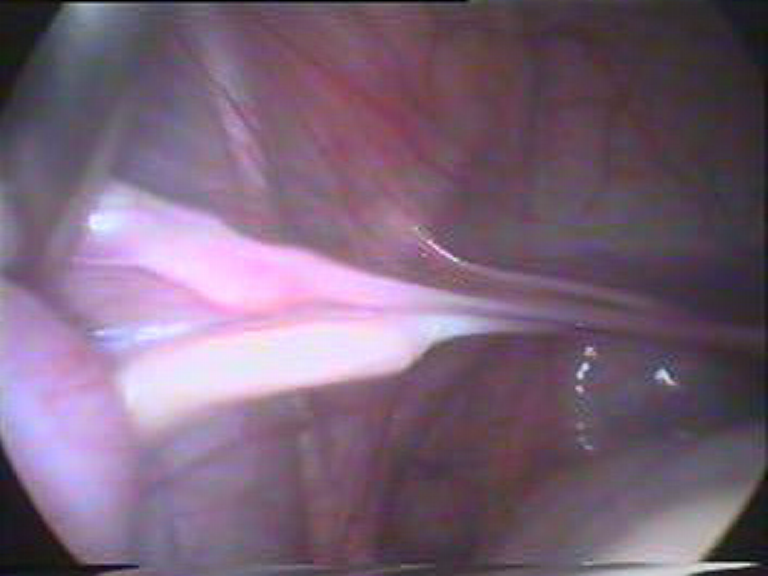 Ovarium po chemoterapii
Hysteroskopie
diagnoza vrozených děložních anomálií (uterus septus, subseptus)
endometriální polypy
 intrauterinní leiomyomy
 chronický zánět
Hysteroskopie
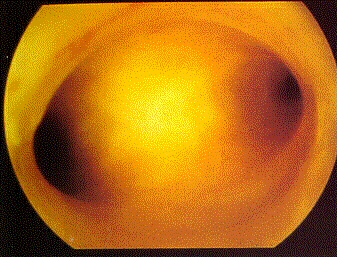 Hysteroskopie
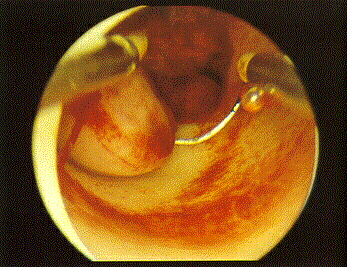 Hysteroskopie
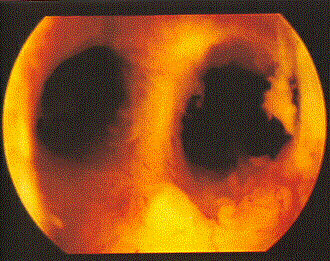 Louise Brown * 25.7.1978
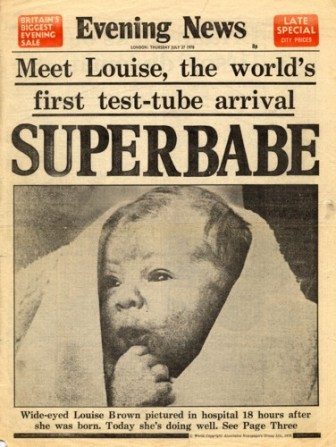 35
In vitro fertilization – IVF
ovariální stimulace 
monitorování
odběr oocytu
fertilizace
kultivace
embryotransfer
Ovariální stimulace
folliculostimulating hormone FSH
 human menopausal gonadotropin hMG
 recombinantní FSH
human chorionic gonadotropin hCG
Maturace oocytů
„peak LH“ 
human chorionic gonadotropin hCG
36 – 38 hodin před odběrem oocytů
Monitorování ovulace
follikulometrie
hormonální hladiny – 17 beta estradiol, LH, progesterone
Folikulometrie
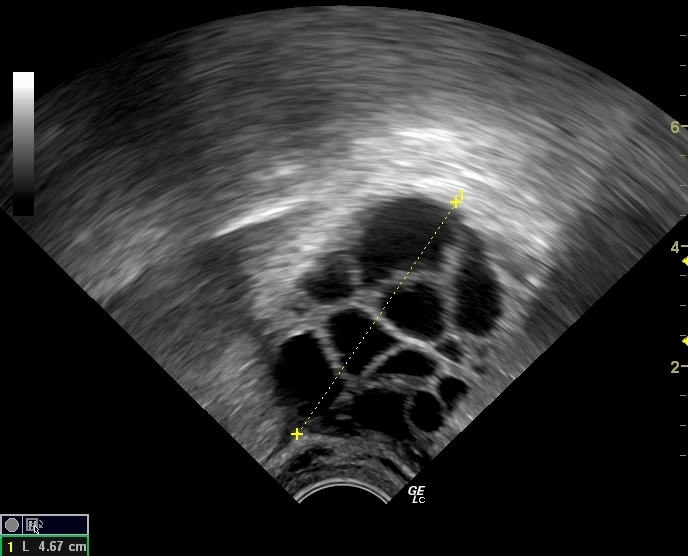 Aspirace folikulární tekutiny
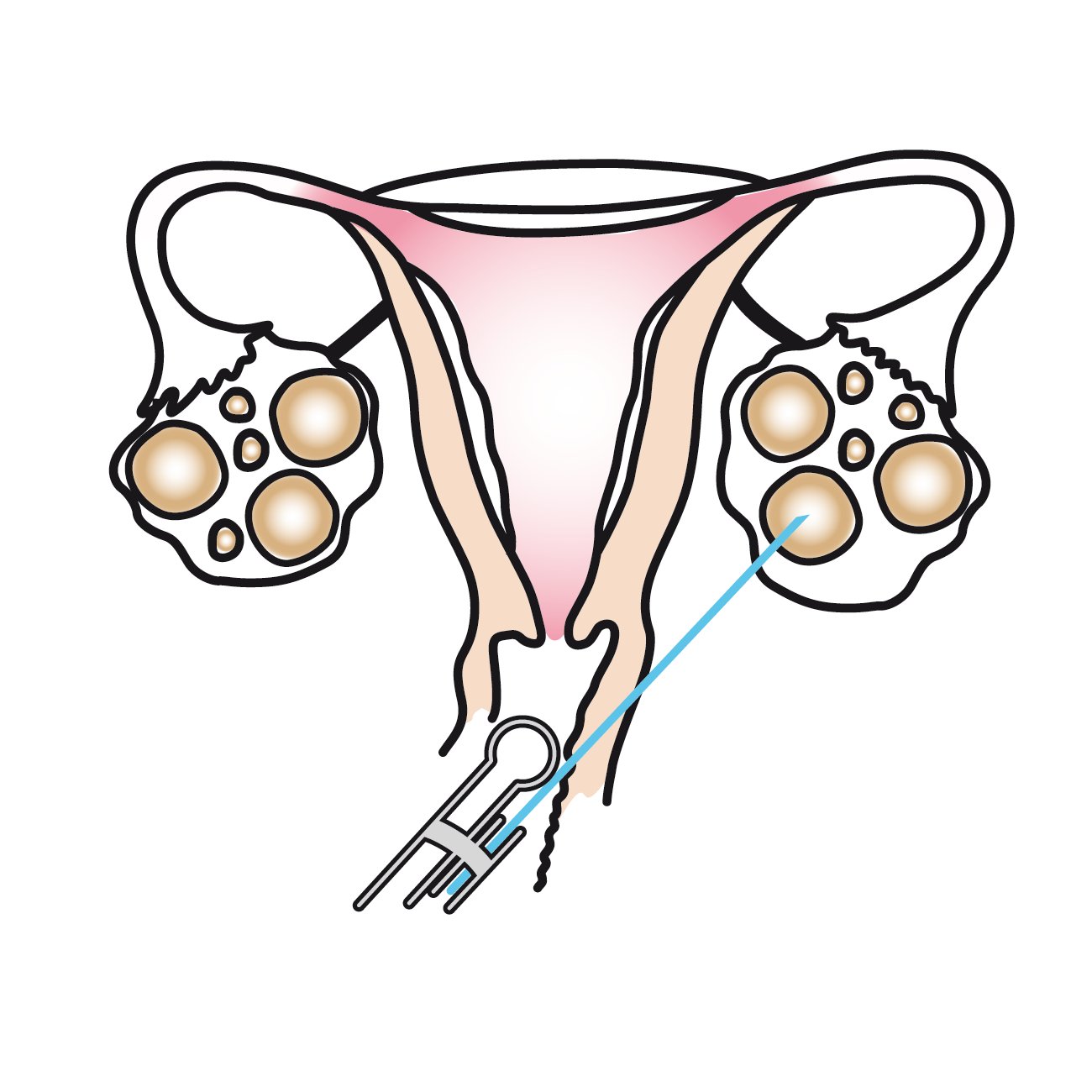 Selekce zralé spermie – vazba na kyselinu hyaluronovou (HA)
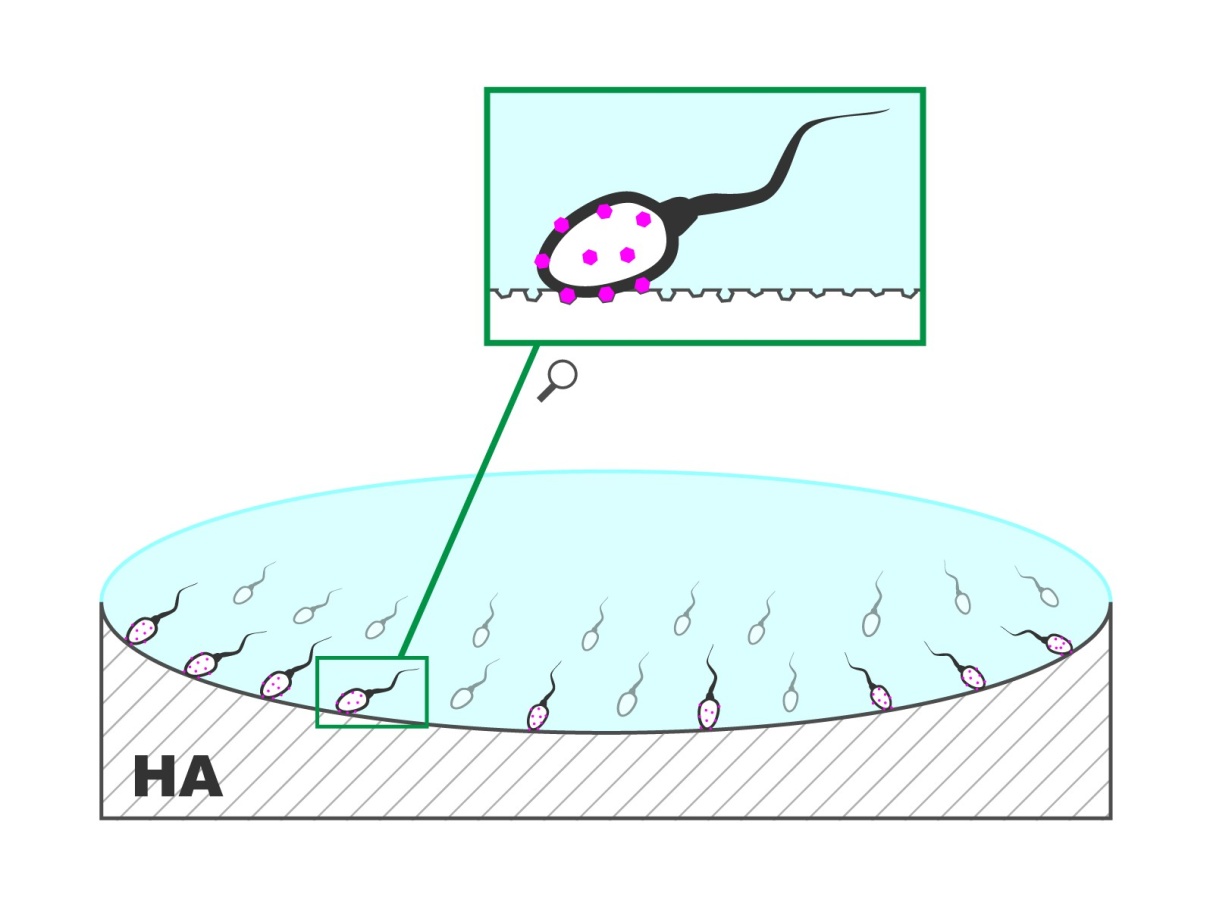 PICSI – metoda výběru zralé spermie(preselected sperm ICSI)
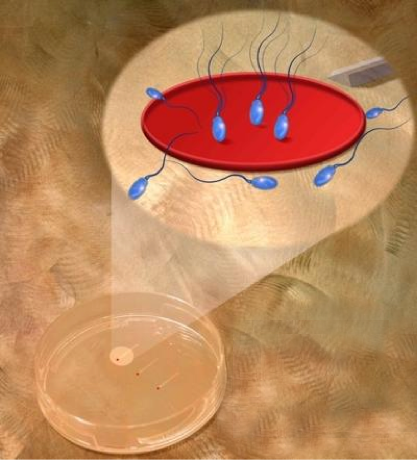 ICSI – intracytoplasmic sperm injection
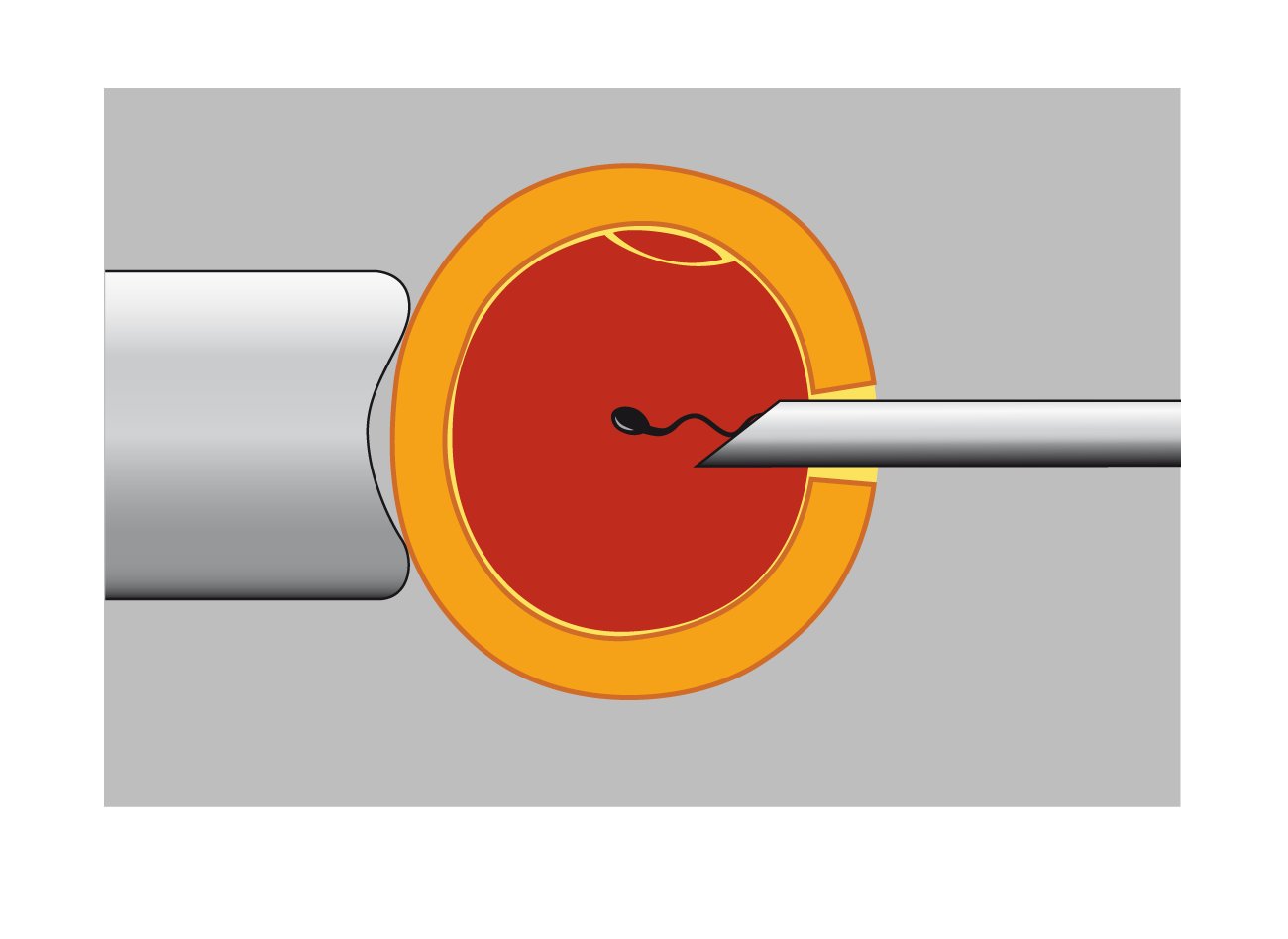 Mikromanipulační pipety
Znehybnění spermie
Spermie umístěná v cytoplazmě
Oplozený oocyt - zygota
2bb embryo po 24 hod. kultivace
8bb embryo po 72 hod. kultivace
Fragmentace embryí
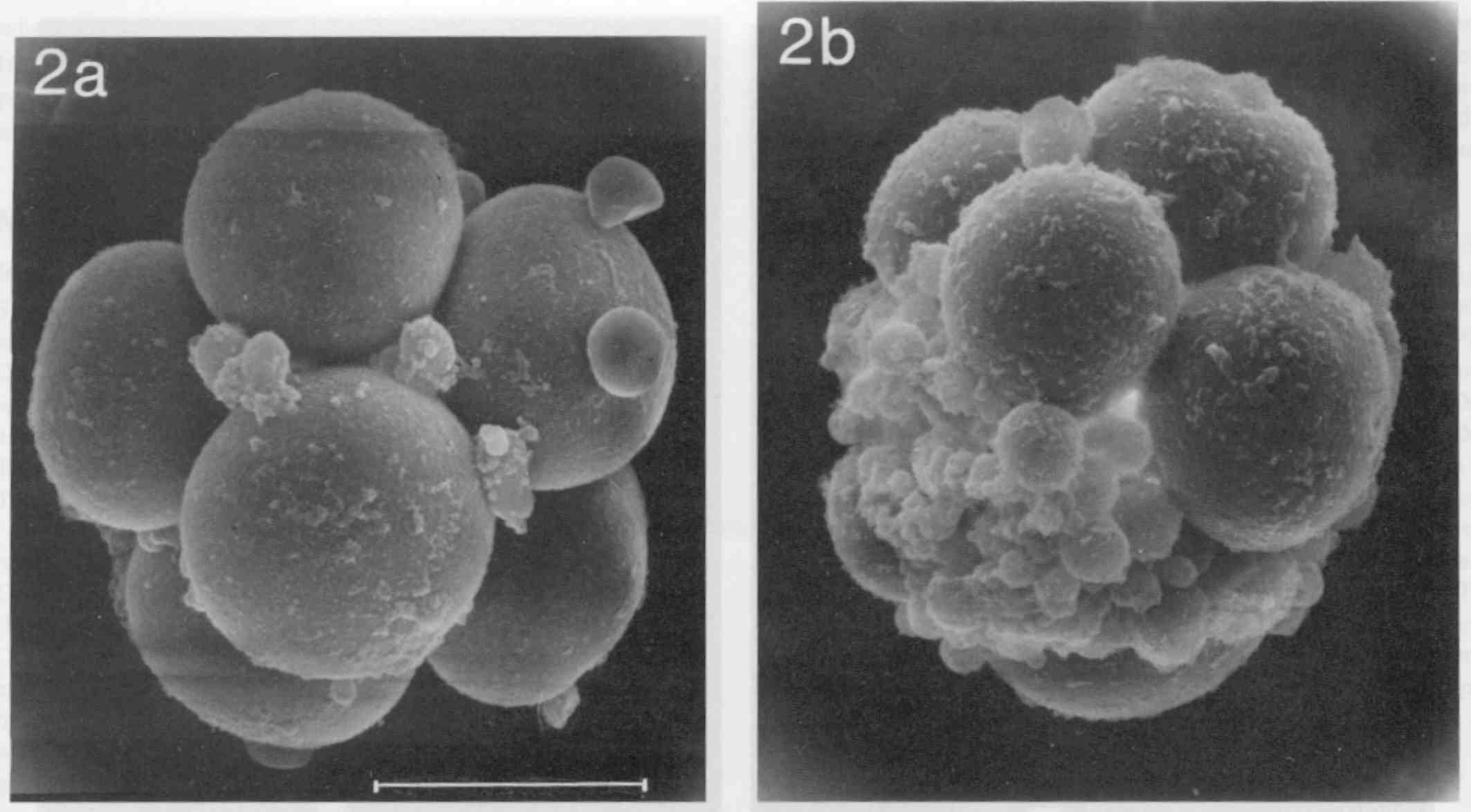 Embrya ve stadiu blastocysty
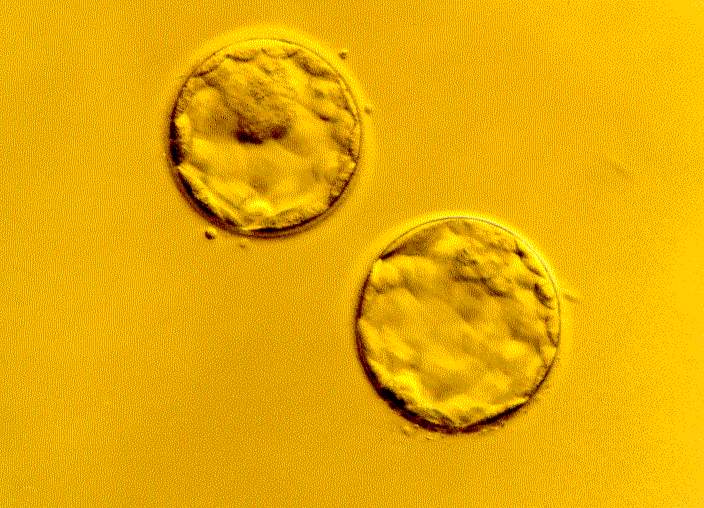 Embryotransfer
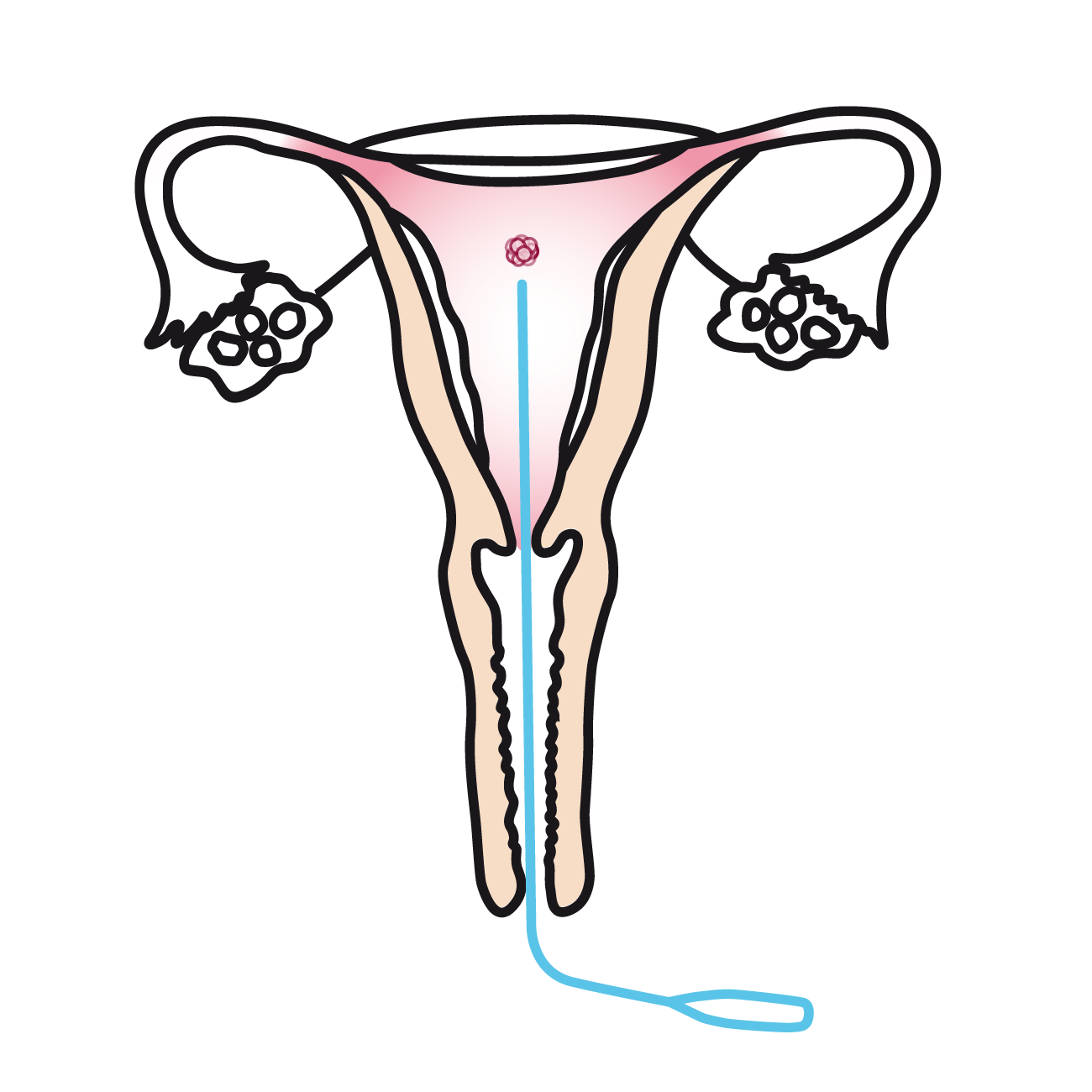 Asistovaný hatching
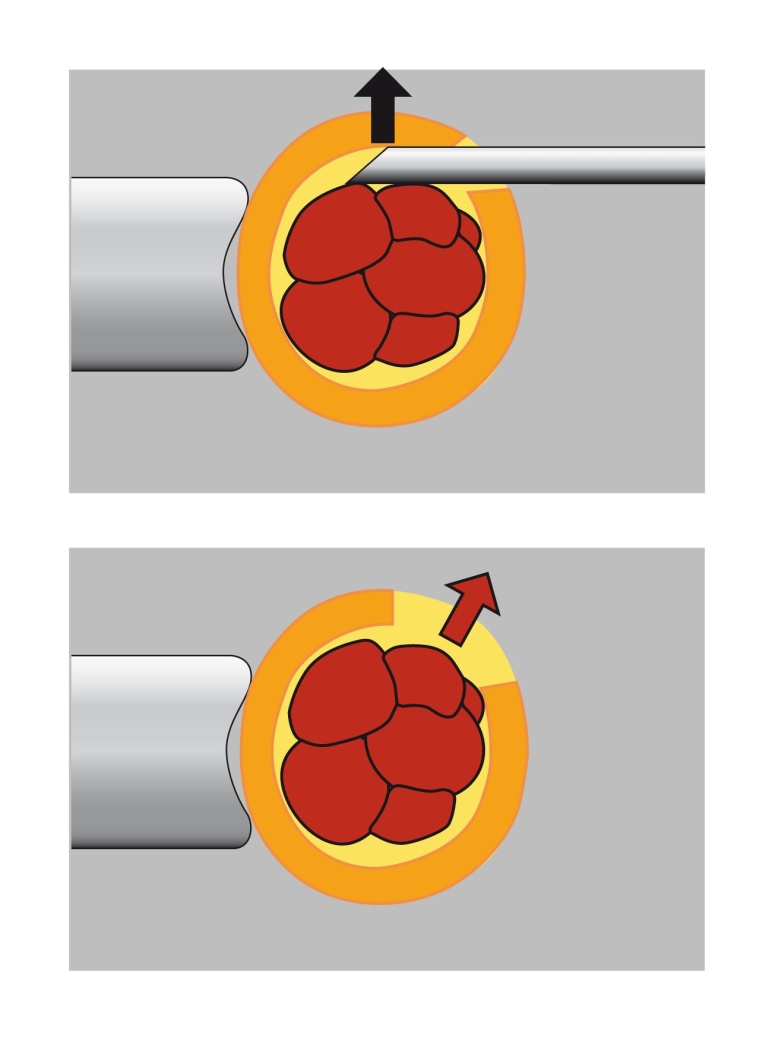 Asistovaný hatching
Asistovaný hatching
Indikace:
neúspěšné transfery v anamnéze 
vyšší věk ženy
abnormní vzhled zony pellucidy  
síla zony
transparence
homogenita
[Speaker Notes: cvbbbvcvbvbvbvb]
Kryokonzervace embryí
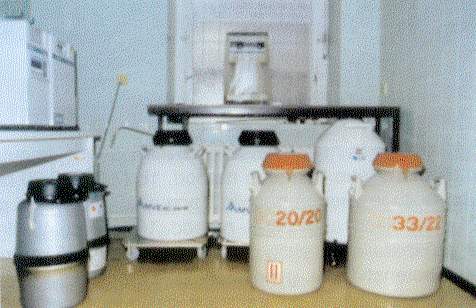 Dárcovství gamet
Dárcovství spermií 
Dárcovství oocytů
Dárcovství embryí
Náhradní (surogátní) mateřství
Genetické vyšetření embrya
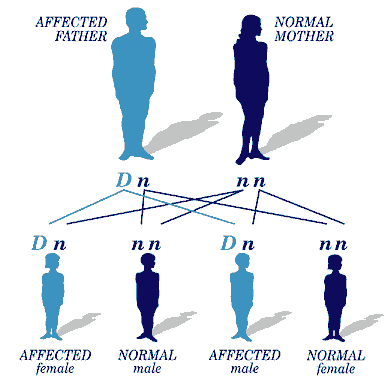 PGS
Preimplantační Genetický Screening
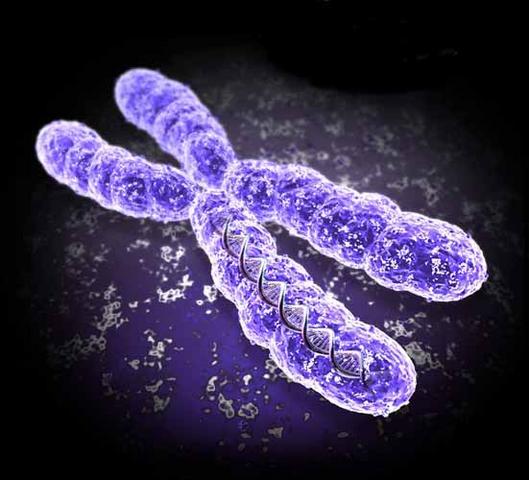 PGD
Preimplantační Genetická Diagnostika
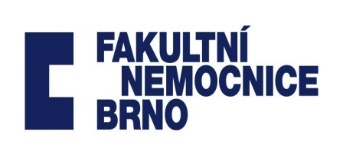 Závěr
Reprodukční medicína má výrazný multidisciplinární charakter – samostatný obor specializačního vzdělávání